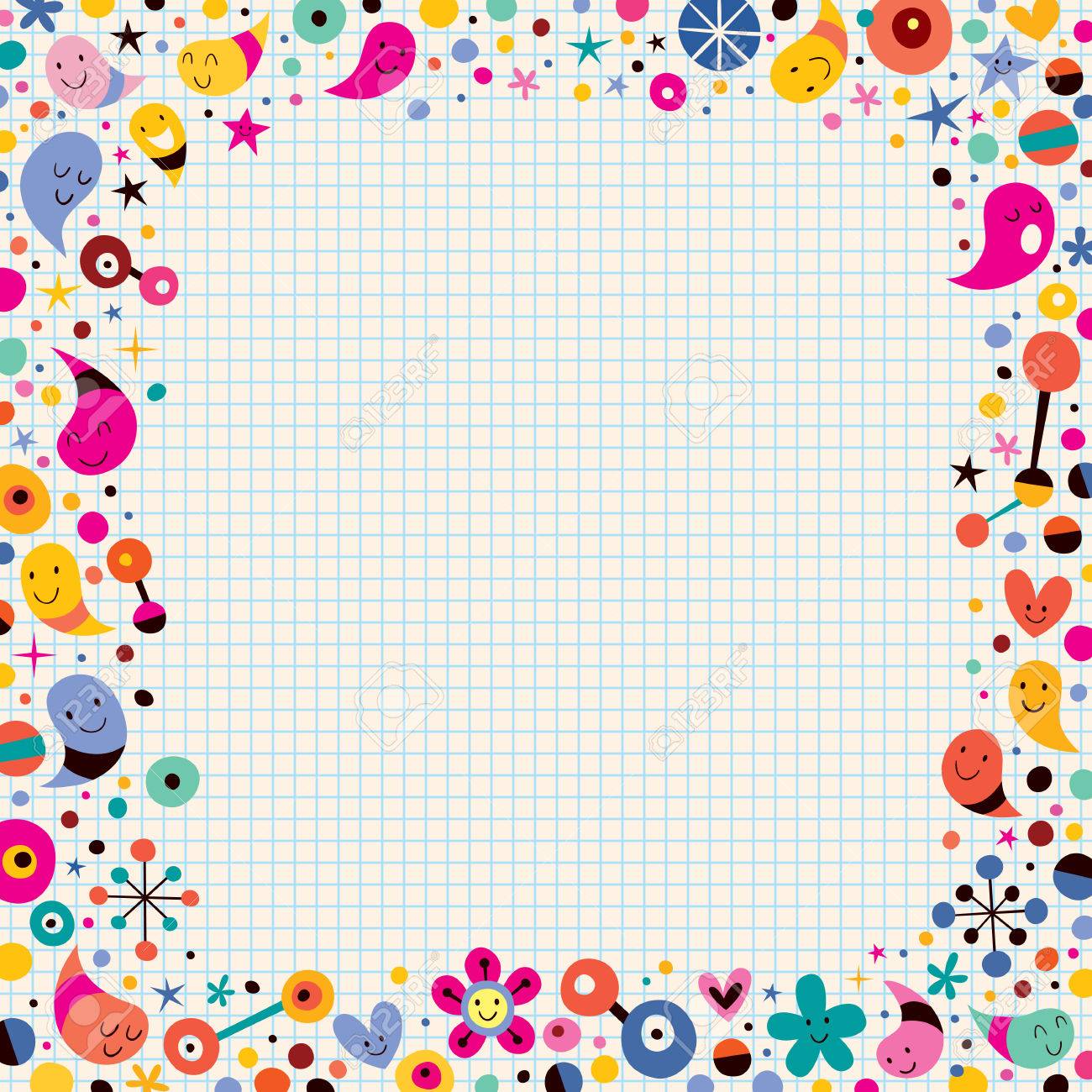 Today’s Word
STAR